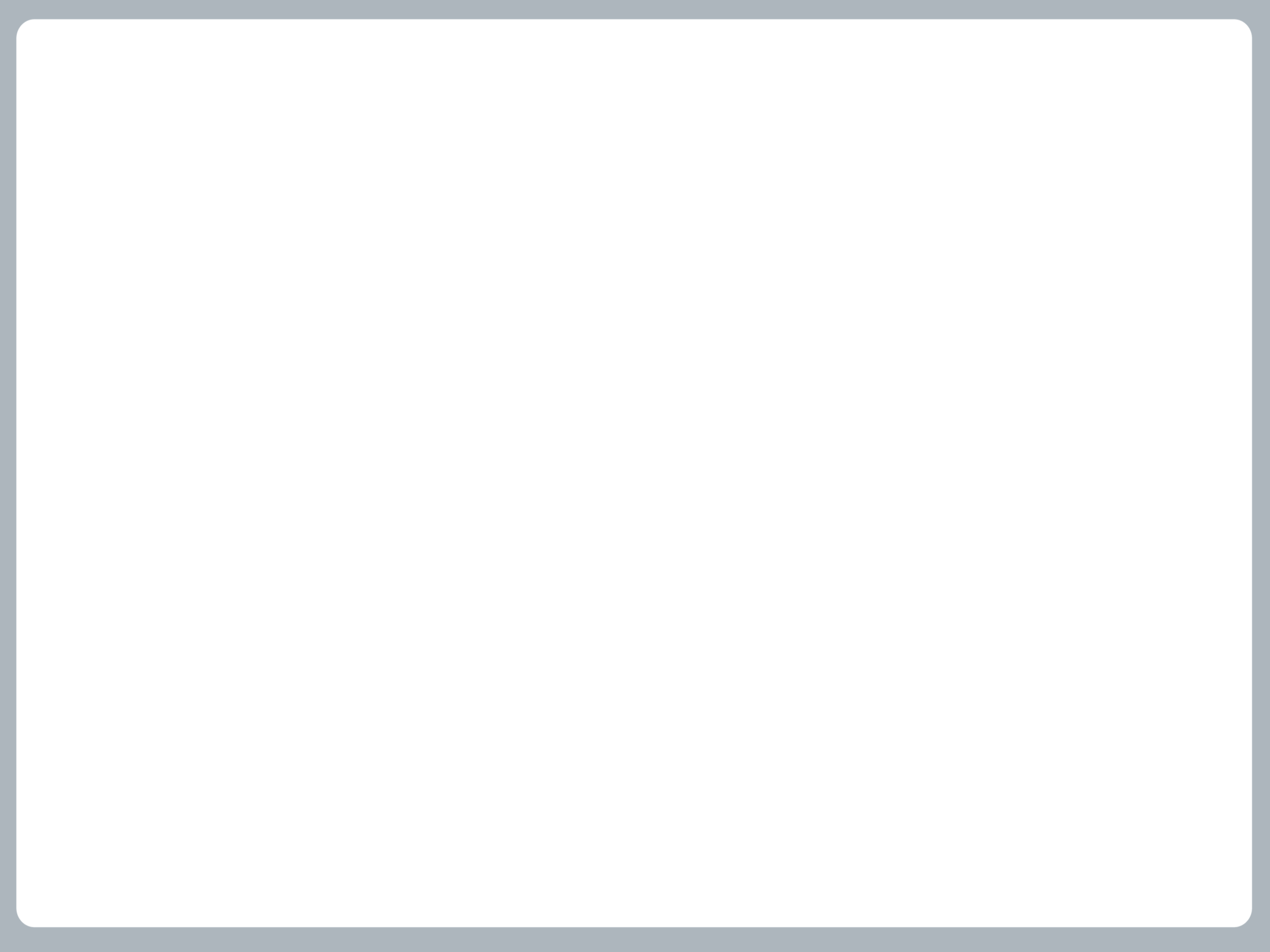 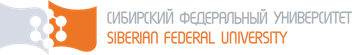 Экспресс-метод определения устойчивости клубней картофеля к болезням
Григорьев Ю.С, Прокушкин А.С.
кафедра экологии и природопользования
Сибирский федеральный университет, г.  Красноярск
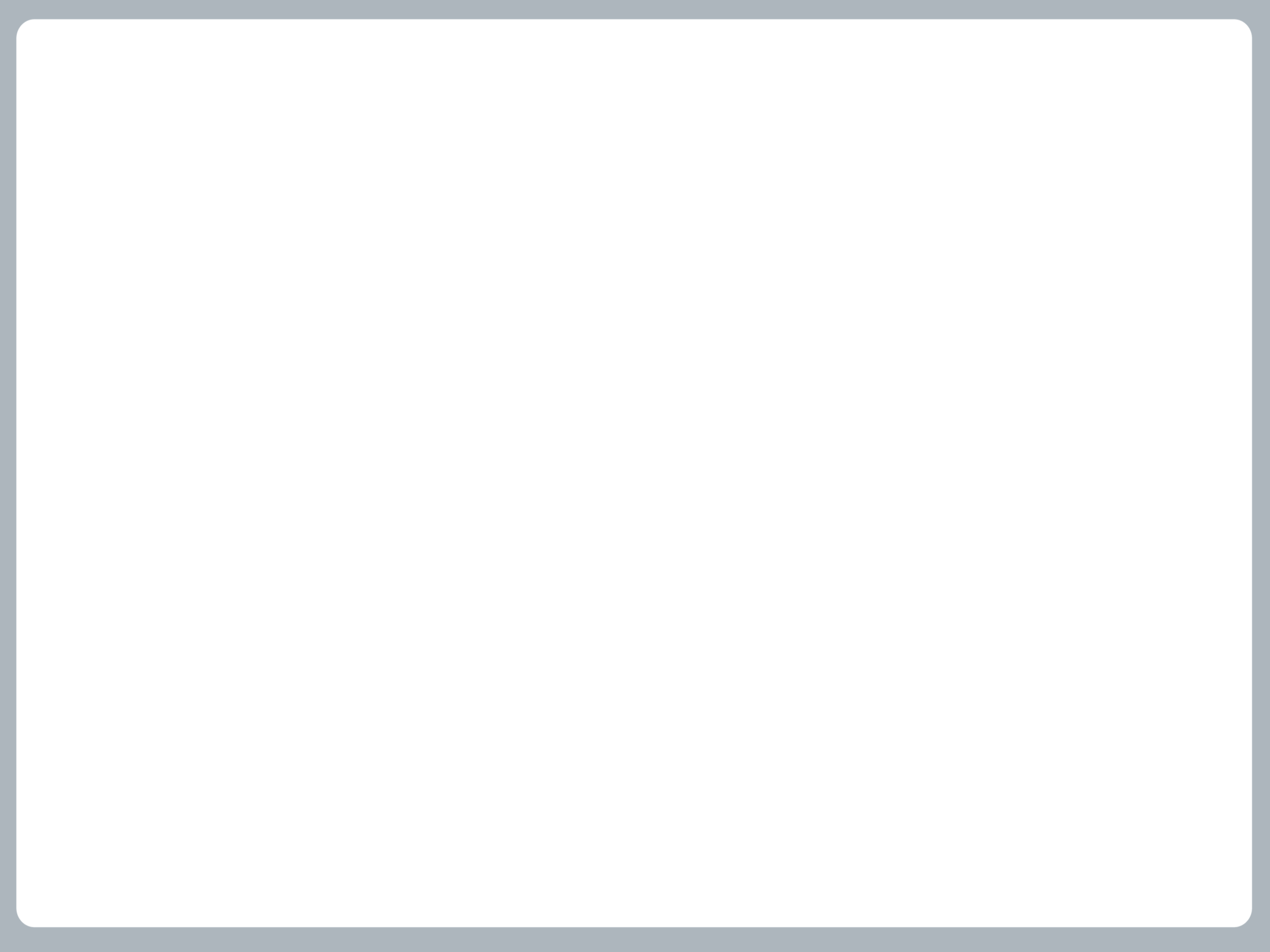 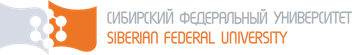 Биологические методы контроля качества окружающей среды (биоиндикация и биотестирование), при их использовании в экологическом мониторинге, позволяют решить многие проблемы, обусловленные большим числом загрязняющих веществ, трудно предсказуемым характером их совместного токсического действия, а также высокой стоимостью проведения химико-аналитических работ.
В России уже применяются ряд биотестов, однако не все они отличаются высокими техническими и эксплуатационными характеристиками, а многие из них не обеспечены оборудованием, позволяющим создать стандартные условия работы с тест-организмами. Без такого оборудования трудно добиться хорошей воспроизводимости результатов токсикологического анализа. 
Для реализации этих возможностей на кафедре экологии и природопользования Сибирского федерального университета (СФУ) на основе многолетних фундаментальных и прикладных исследований разработан комплекс новых методов и аппаратура для определения токсичности природных, сточных и питьевых вод, а также для установления класса опасности отходов производства и потребления.
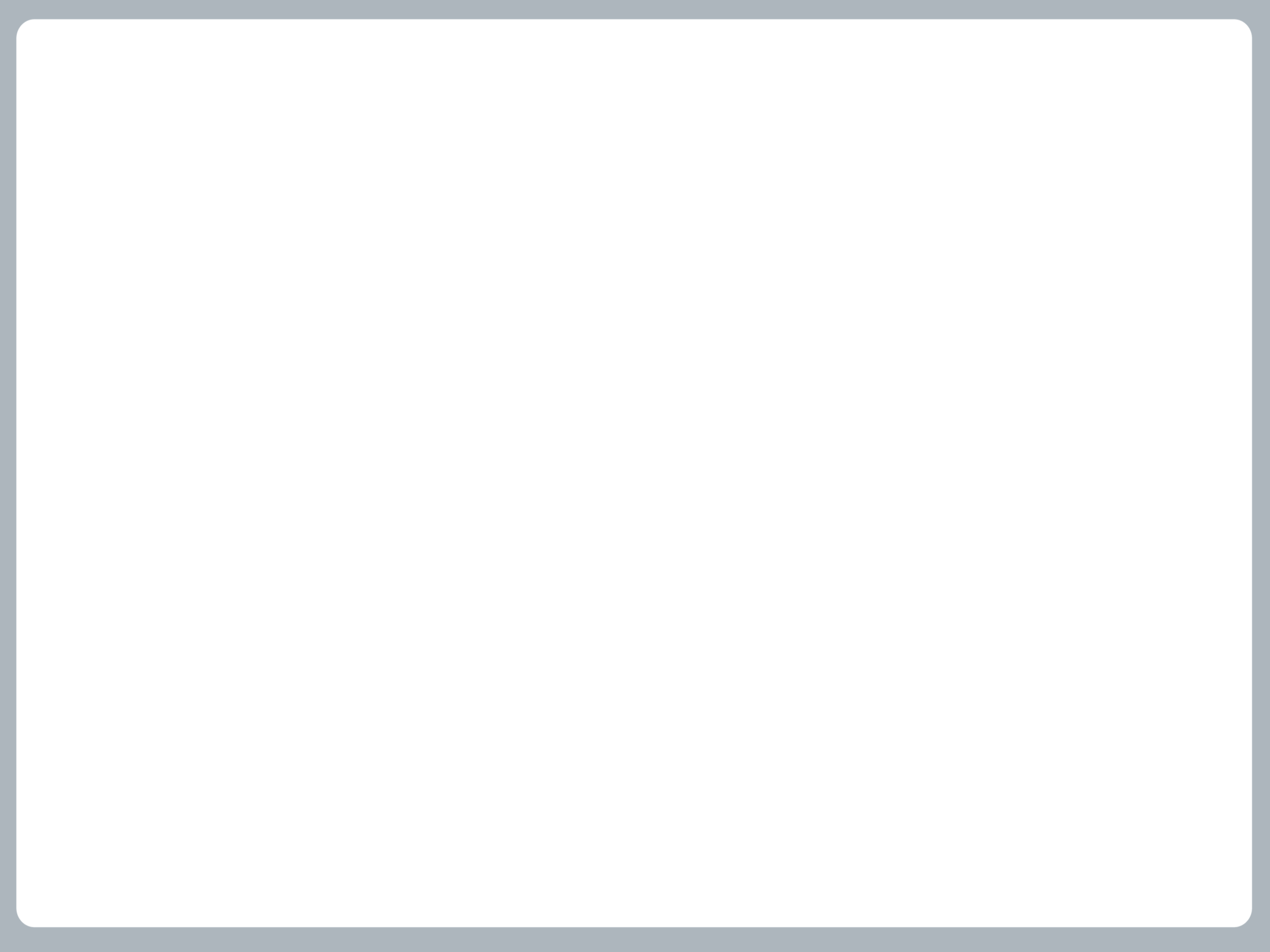 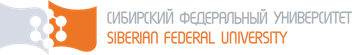 Оборудование для биотестирования различных водных сред,разработанное в СФУ
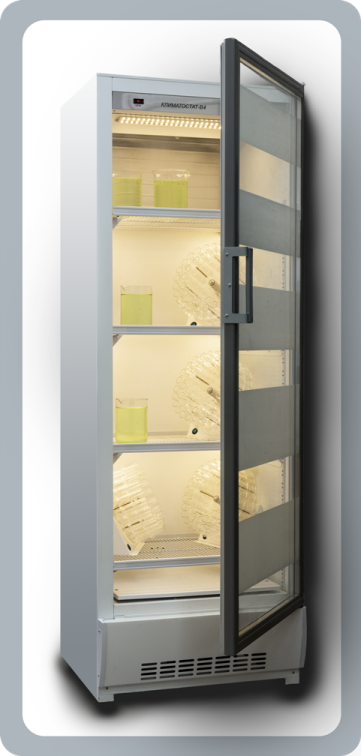 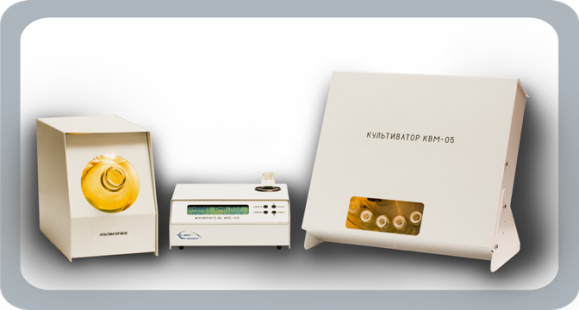 Комплект оборудования для биотестирования по воздействию на рост  водоросли хлорелла
Длительность анализа 22 часа
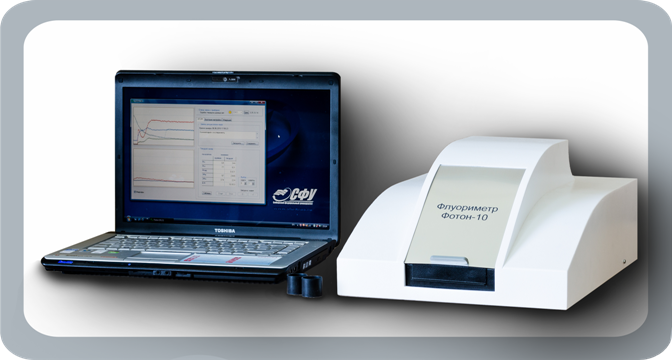 Климатостат для биотестирования на рачках дафниях и цериодафниях
Флуориметр Фотон-10 для оперативного определения токсичности вод по замедленной флуоресценции водоросли хлорелла
Длительность анализа 1,5 часа
Длительность анализа 48 часов
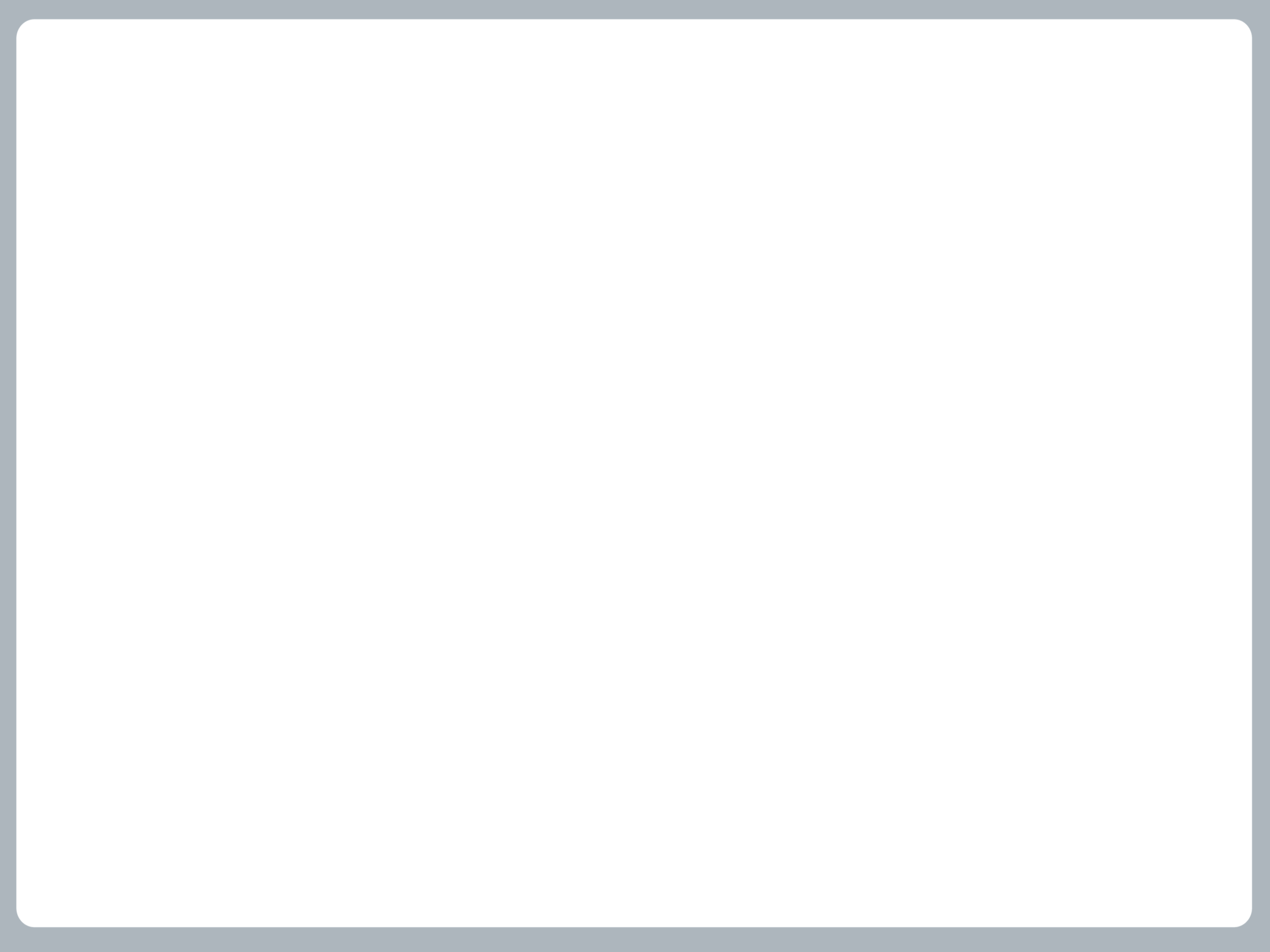 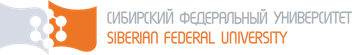 Методики для определения токсичности вод и установления класса опасности отходов, разработанные в  СФУ
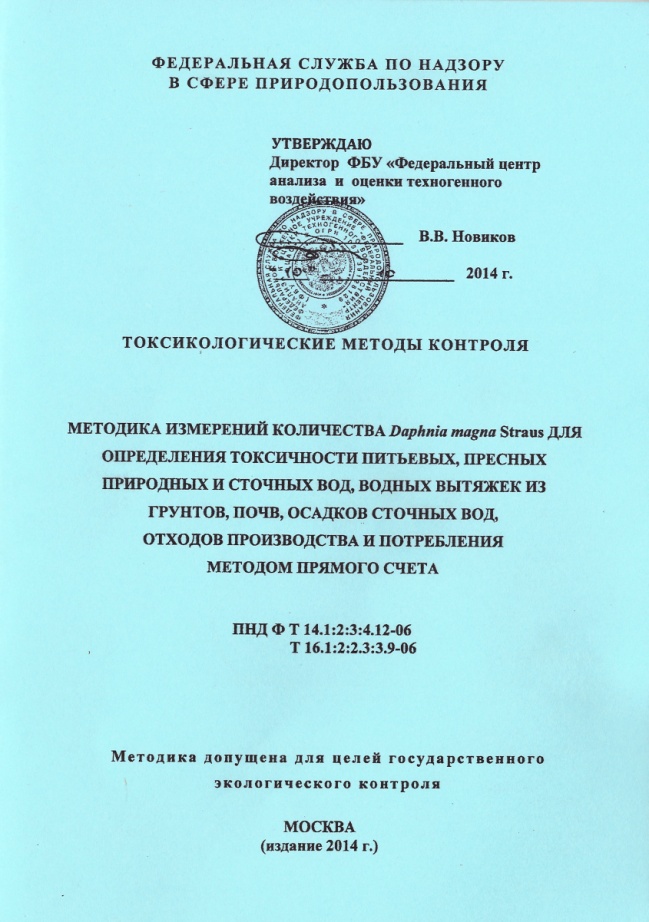 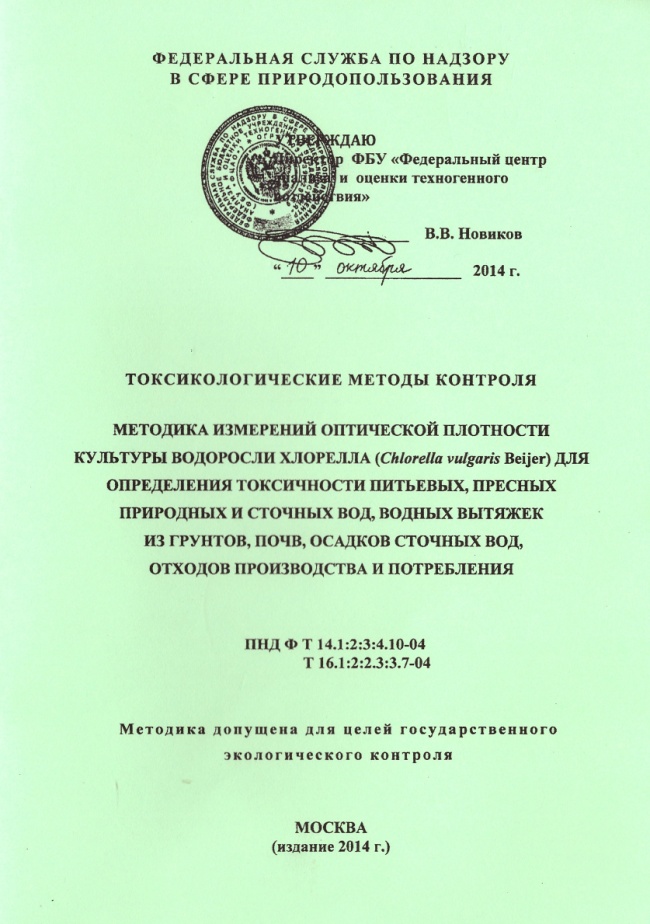 Методика …по воздействию на рост культуры водоросли хлорелла 
ПНД Ф Т 14.1:2:3:4.10-04  16.1:2.3:3.7-04;  2004 г. (издание 2014 г.);

Время проведения теста: 22 ч
Методика … по смертности рачков дафний
ПНД Ф 14.1:2:3:4.12-06 / 16.1:2.3:3.9-06; 2006 г. (издание 2014 г.)

Время проведения теста: 48 ч
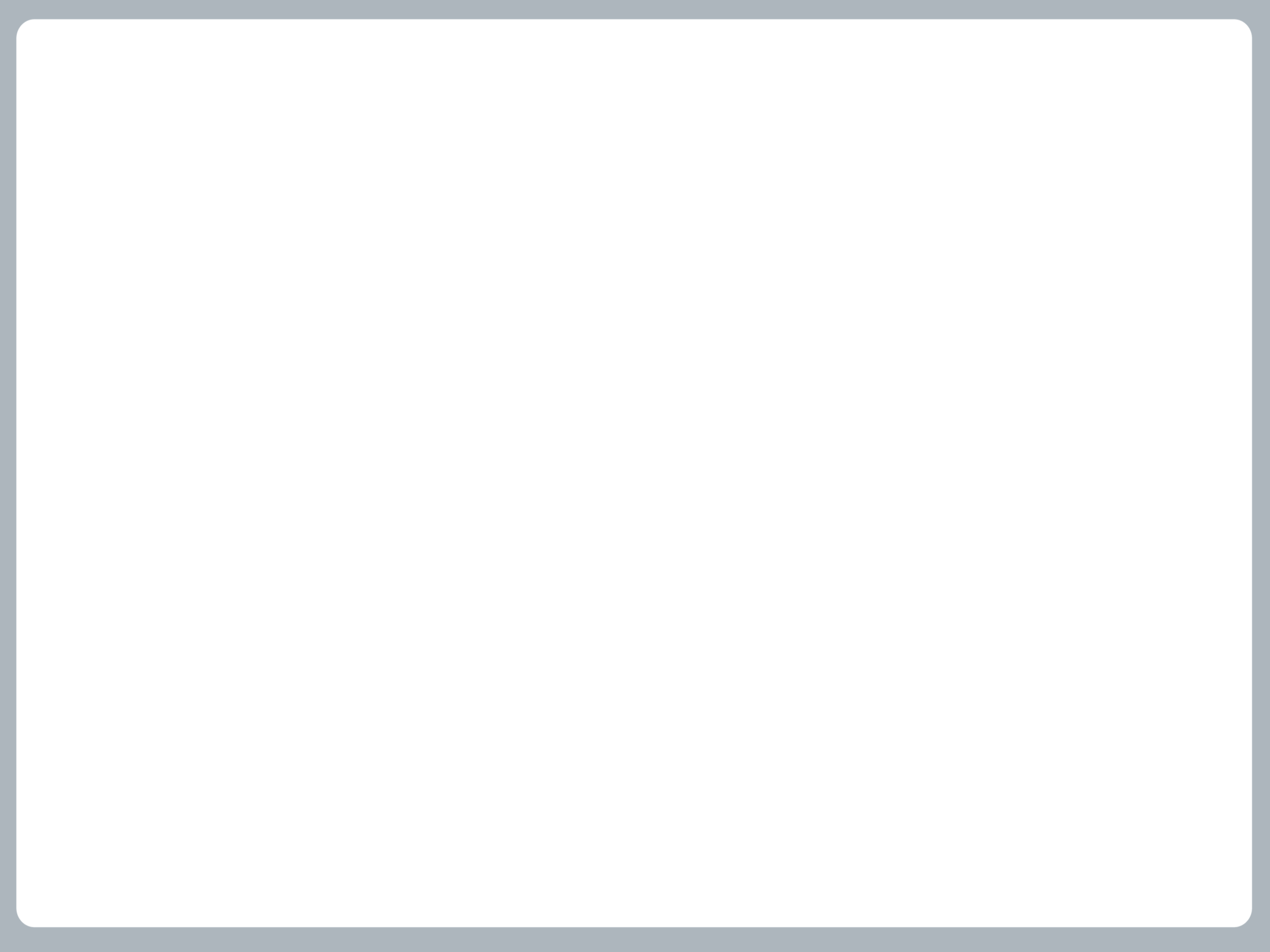 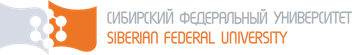 Методики для определения токсичности вод и установления класса опасности отходов, разработанные в  СФУ
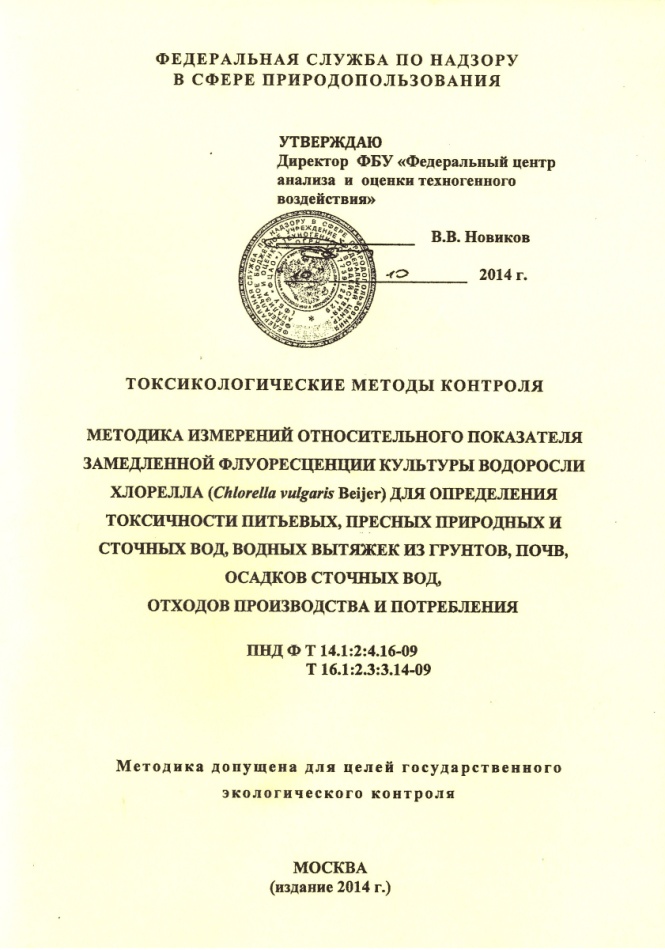 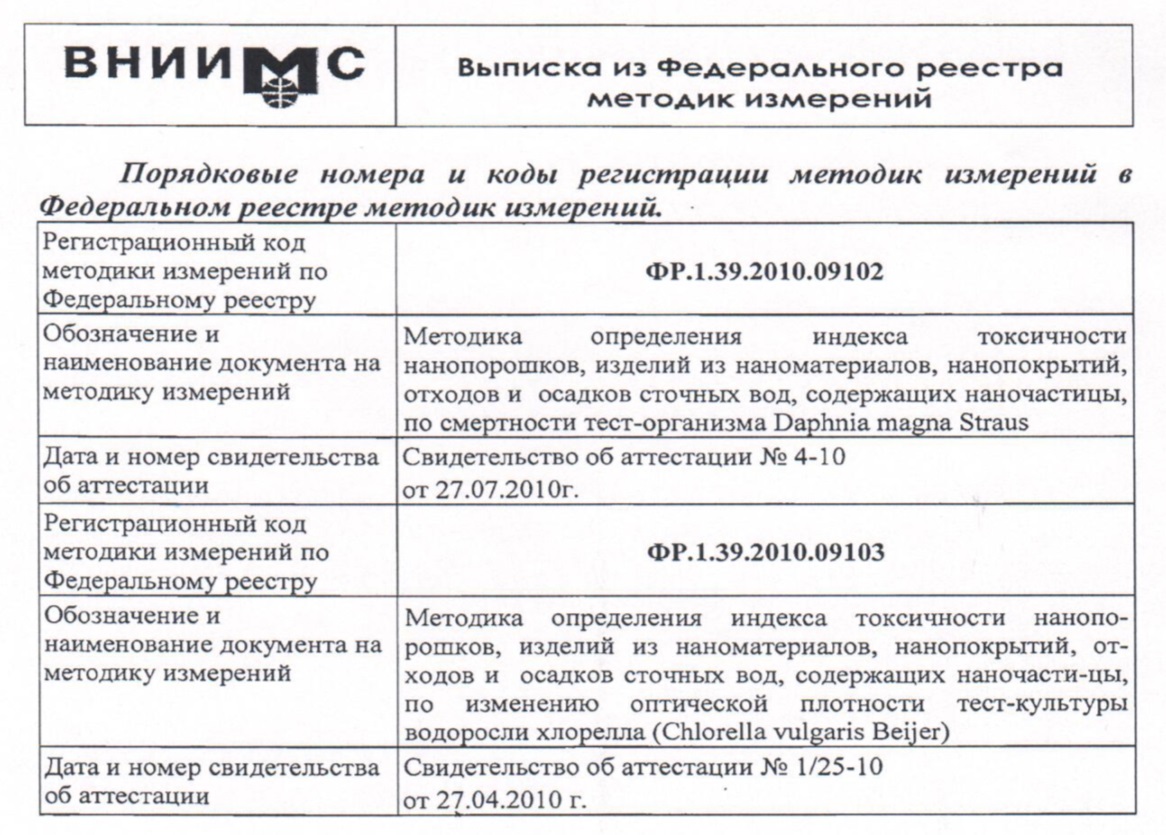 Методика … по замедленной флуоресценции культуры водоросли хлорелла
ПНД Ф Т 14.1:2:4.16-09 / Т 16.1:2.3:3.14-09г., (издание 2014 г.)
Время проведения теста: 1,5 ч
Методики определения индекса токсичности наноматериалов   2010 г.,
ФР.1.39.2010.09102  ФР.1.39.2010.09103
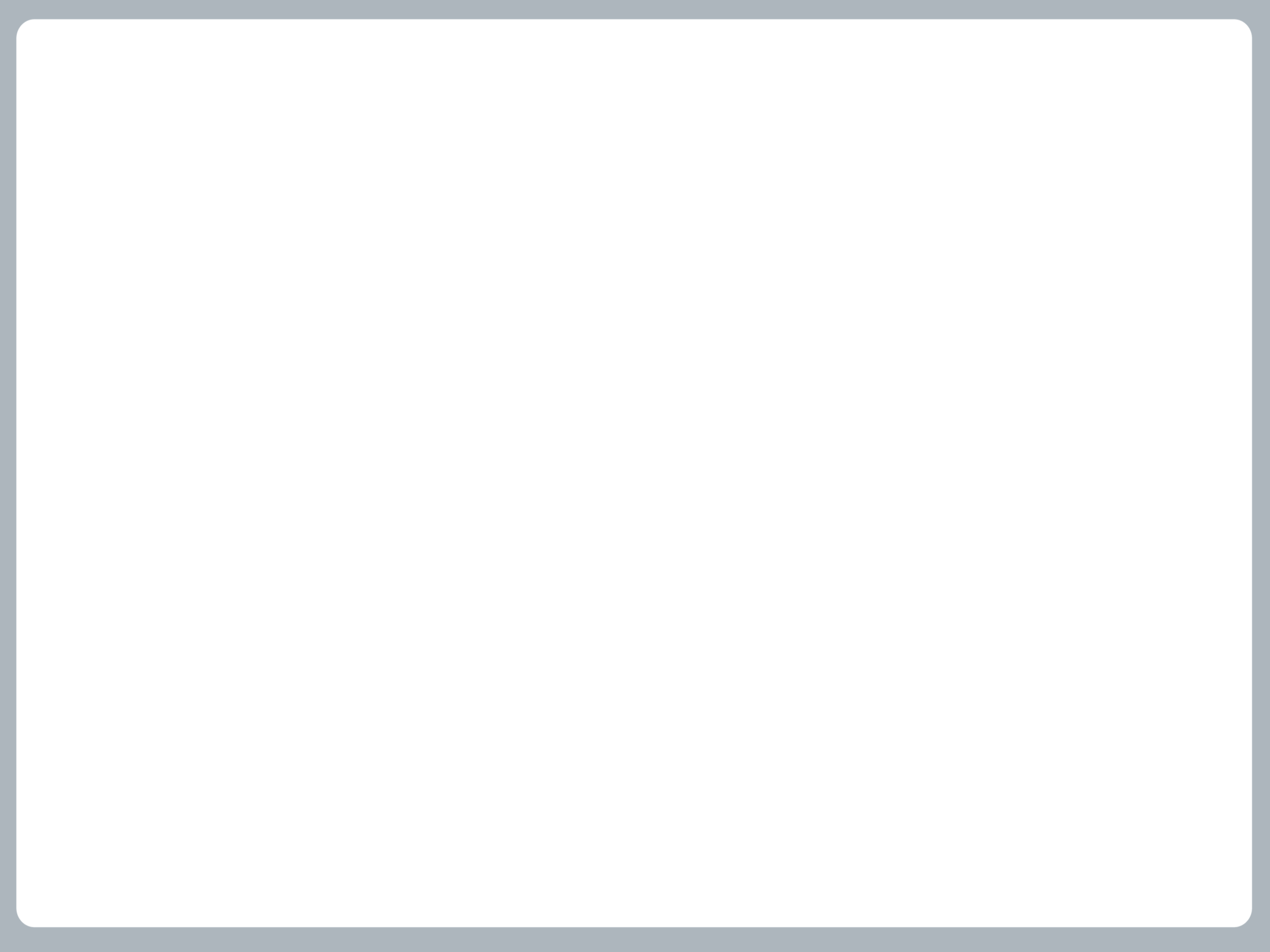 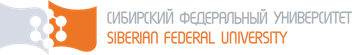 Методика
Объектами исследования служили клубни 5 сортов картофеля (Solanum tuberosum L.). 
В качестве тест-организма использовали суспензию водоросли Chlorella vulgaris (термофильный штамм), выращенную на 50% среде Тамия. 
Для тестирования брали суспензию водоросли, разбавленную свежей средой до оптической плотностью 0,020-0,025, измеренной на приборе ИПС-03 (560 нм, 2 см кювета). 
Приготовленную тест-культуру вносили в объеме 4 мл в кюветы, содержащие 1 мл тестируемой среды (сок клубней картофеля, водорастворимые фракции этанольных экстрактов или растворы фенольных соединений). 
В качестве контрольного образца использовали 1 мл дистиллированной воды. 
“Неосветвленный” сок клубней картофеля выделяли в течении нескольких минут с помощью соковыжималки центрифужного типа.
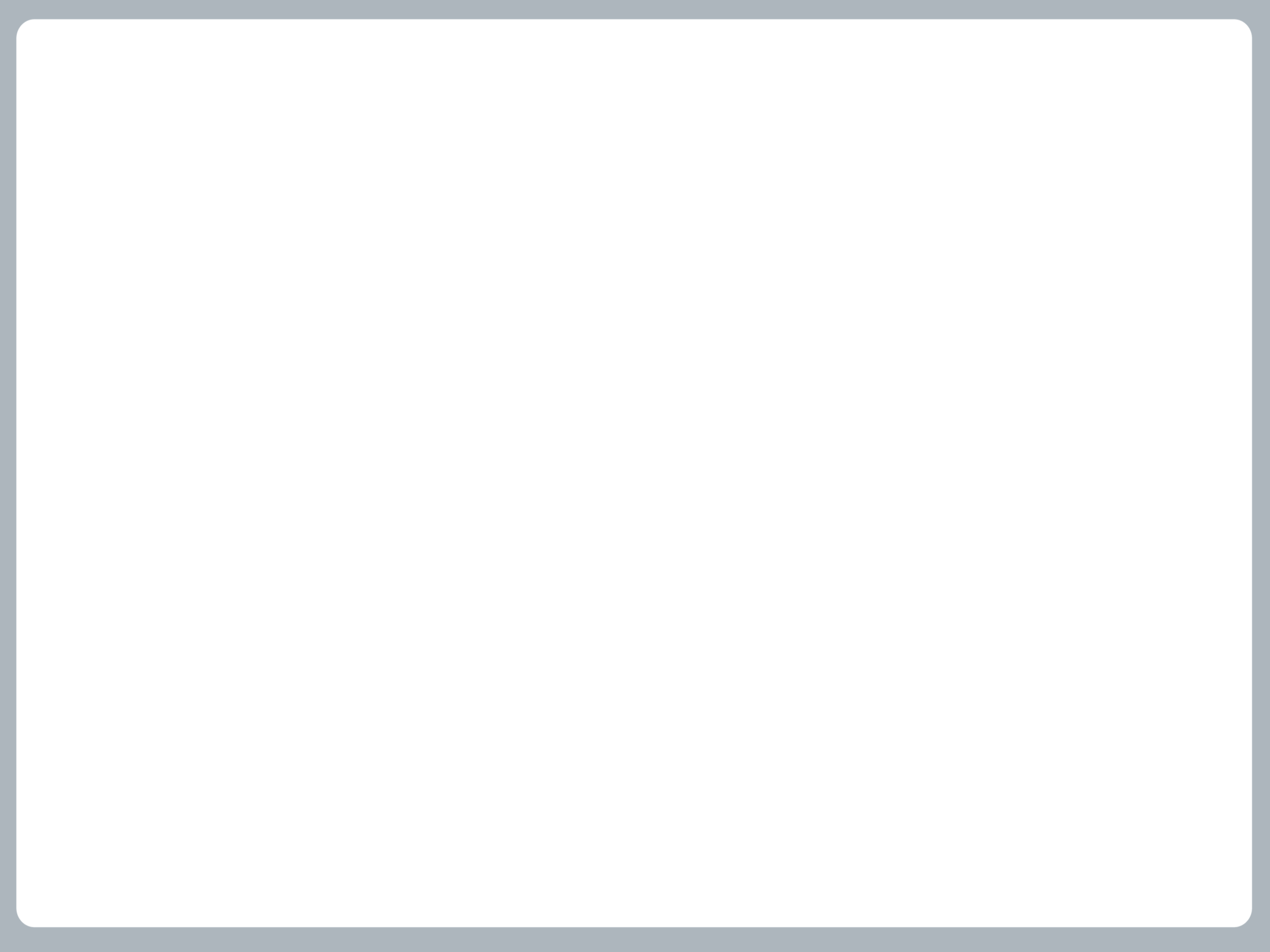 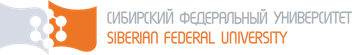 Оценку токсического эффекта проводили на основе измерения относительного показателя (ОП) замедленной флуоресценции (ЗФ) с помощью фитотоксиметра Фотон 10.
 Данный параметр, представляющий собой величину отношения интенсивностей быстрой и медленной компонент затухания ЗФ, благодаря своей относительности, не зависит от мутности и цвета тестируемого образца и может быть измерен в течении нескольких секунд. 
Степень токсического действия тестируемых образцов оценивали по показателю токсичности (ПТ),  рассчитываемого по формуле:
                                                      (ОП ЗФ)опыт
			ПТ = 1 - —————————,   где
                                                    (ОП ЗФ)контроль
      (ОП ЗФ) контроль и (ОП ЗФ) опыт - относительный показатель замедленной флуоресценции контрольных и опытных образцов, соответственно. 
С ростом оказываемого воздействия значение ПТ увеличивается от нуля до величин близких 1,0.
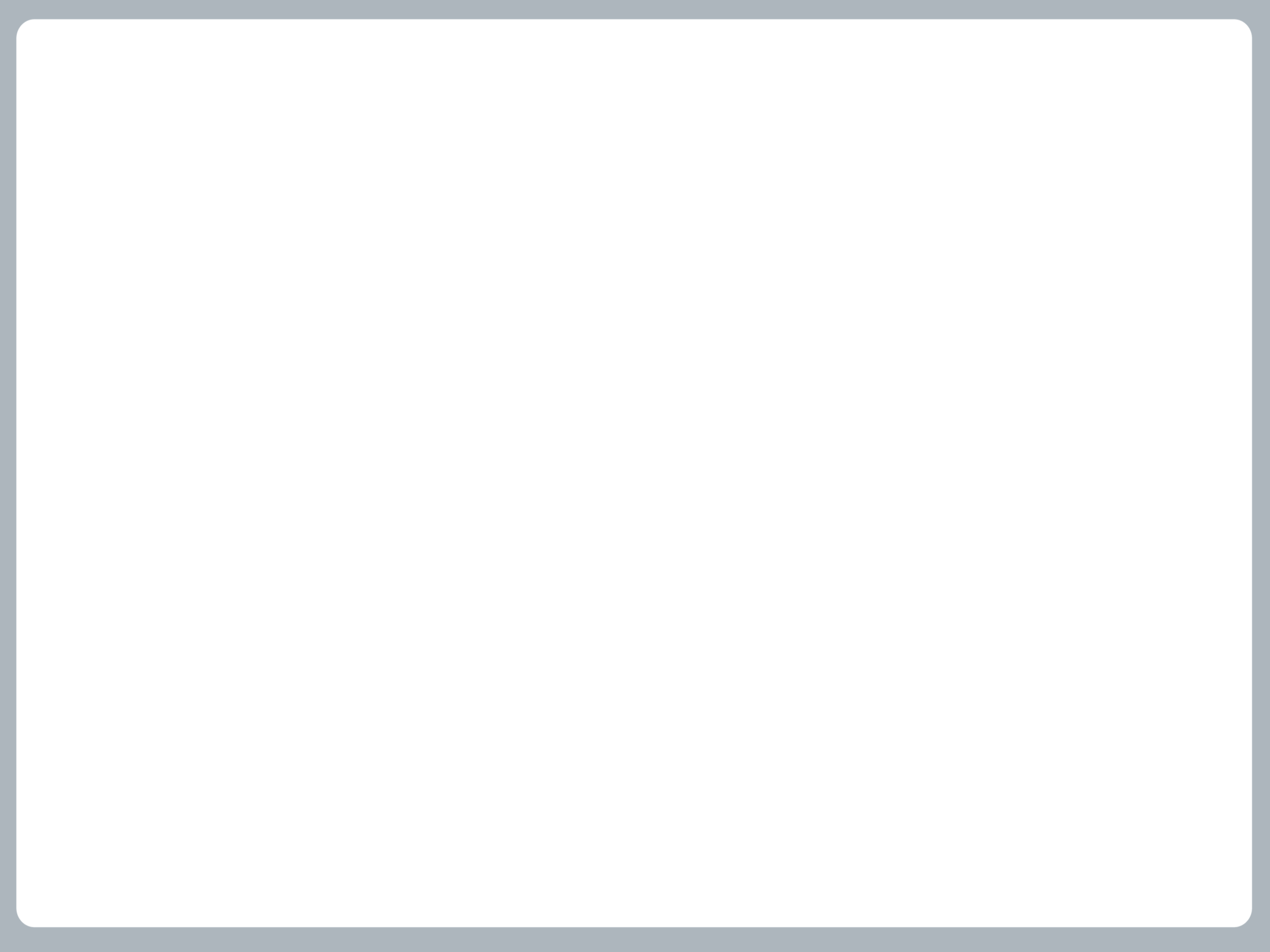 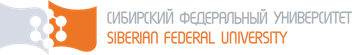 Возбудителя фитофтороза (Phytophtora infestans (Mont.) de Bary) выделяли из пораженных клубней картофеля.
Для оценки его фитопатогенных свойств из клубней вырезали диски (d=20 мм, h=10 мм), на поверхность которых наносилась суспензия зооспор возбудителя. 
Ежедневно в течение 12 суток проводили замер диаметра некротизированной ткани вокруг места инфицирования и по скорости разрастания зоны поражения судили об устойчивости сорта к фитофторе
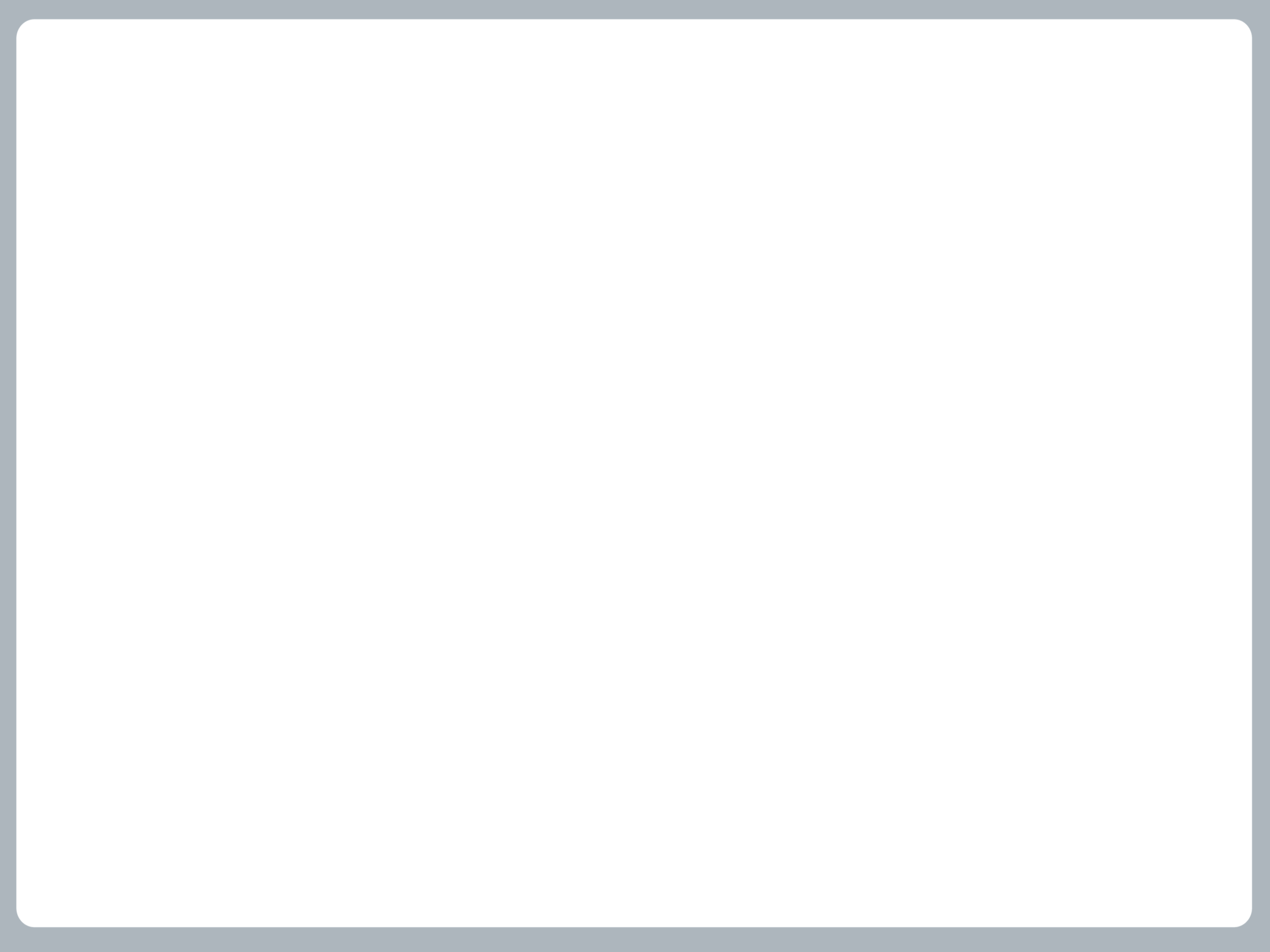 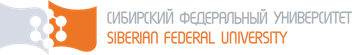 Фитотоксичность свежевыделенного сока, спиртового экстракта фенольных соединений и скорость роста фитофторы на клубнях различных сортов картофеля
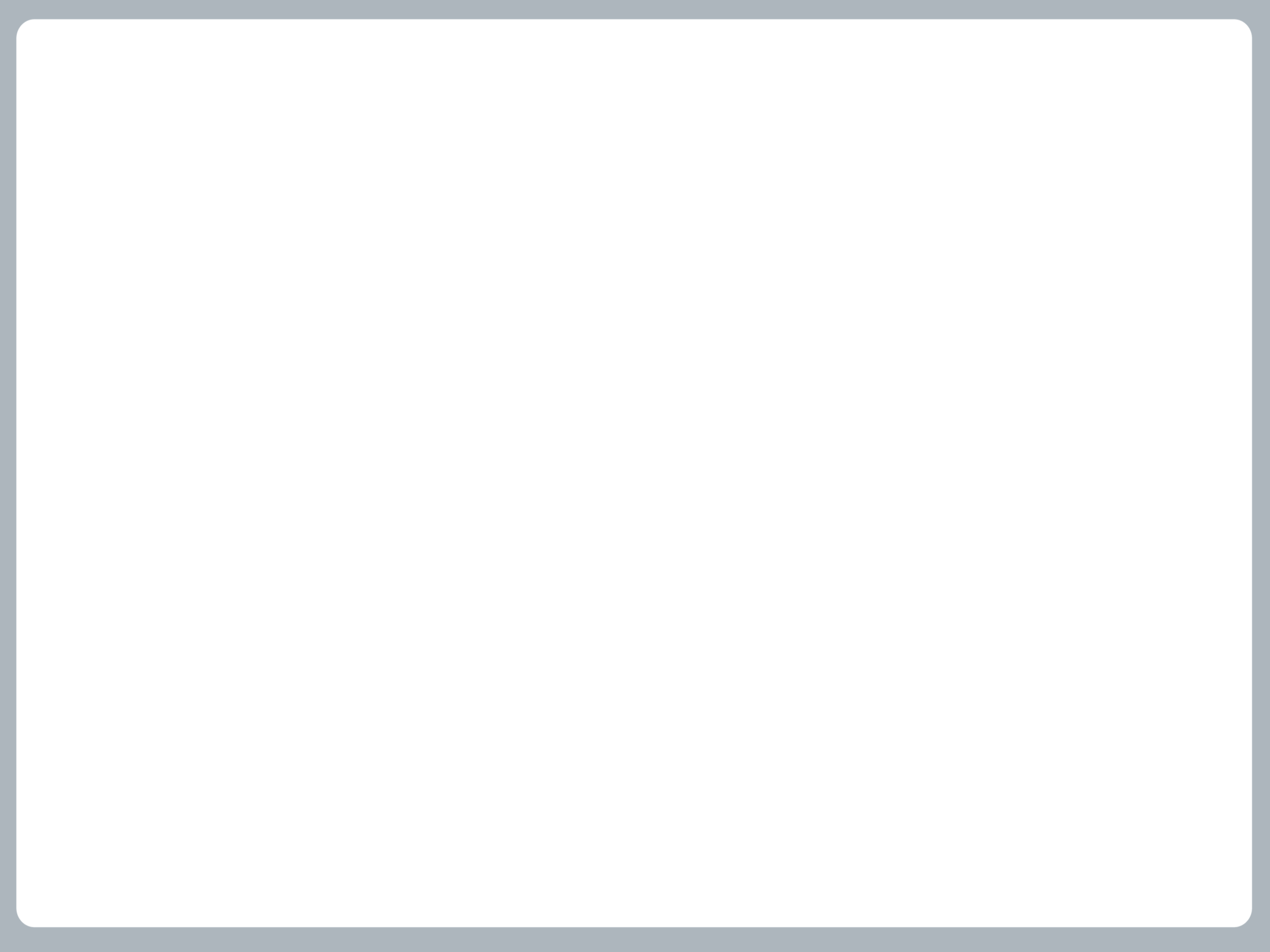 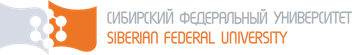 Заключение
Проведенные исследования свидетельствуют, что водорослевый биотест на фитотоксичность гомогената клубней картофеля может характеризовать их устойчивость к фитофторозу и, вероятно, другим заболеваниям.
 Представляется, что после такой оперативной оценки устойчивости клубней картофеля к болезням можно значительно снизить потери урожая за счет первоочередного использования наименее устойчивой и трудно сохраняемой его части.
Метод может быть использован в селекционной работе при создании новых сортов картофеля.